Shortage and Surplus
By: Ben Quick
Equilibrium Price (Review)
In order to understand shortage and surplus, we must first understand equilibrium or market clearing price

Equilibrium price is the price at which quantity supplied and quantity demanded meet
Shortages
A Shortage occurs when quantity demanded exceeds quantity supplied









A Price Ceiling is a legal maximum that can be charged for a good
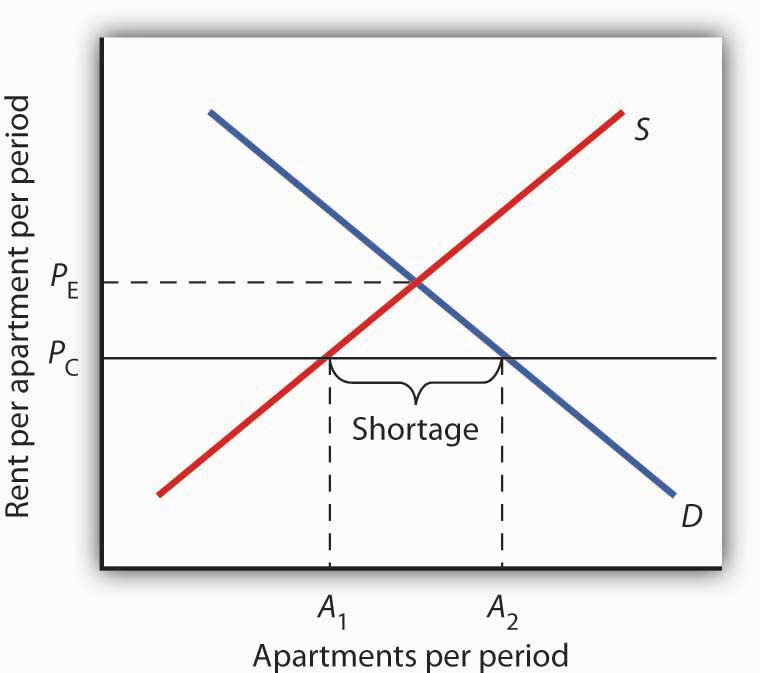 Examplecreate a graph using the following information
What would happen if the government capped the price at $5?
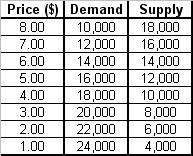 Surplus
A surplus occurs when quantity supplied exceeds quantity demanded












A price floor is a legal minimum that can be charged for a product
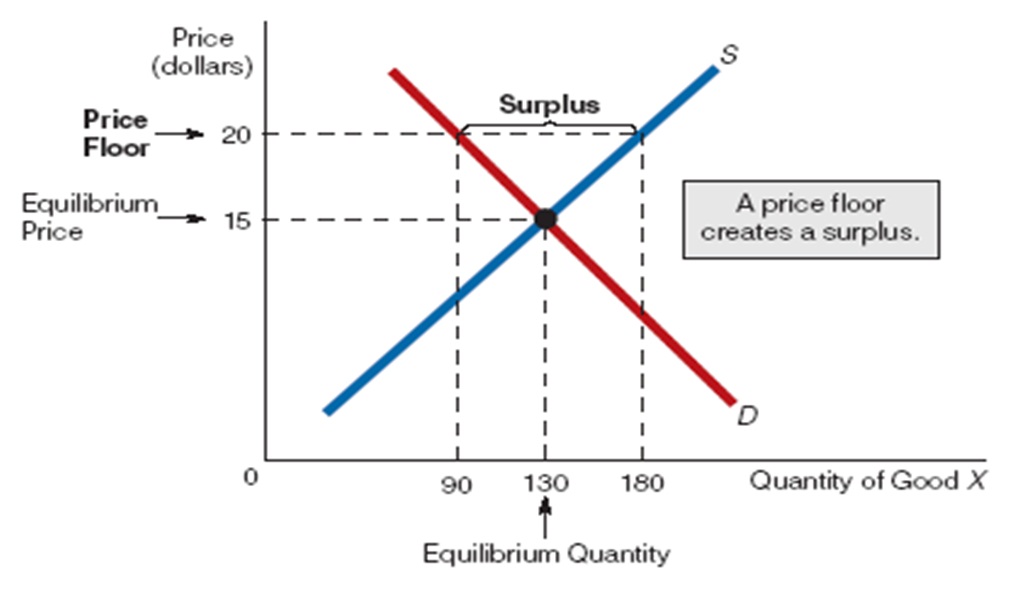 Example
Create a graph using the following:
Product: unskilled Labor









What would happen if government capped prices at $9
Questions?